Fajismereti diasorozat 7. évfolyam
Eukarióta egysejtűek országa, Gombák országa, Növények országa
Eukarióta egysejtűek országa(Protisták)papucsállatka
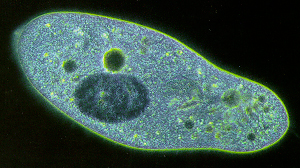 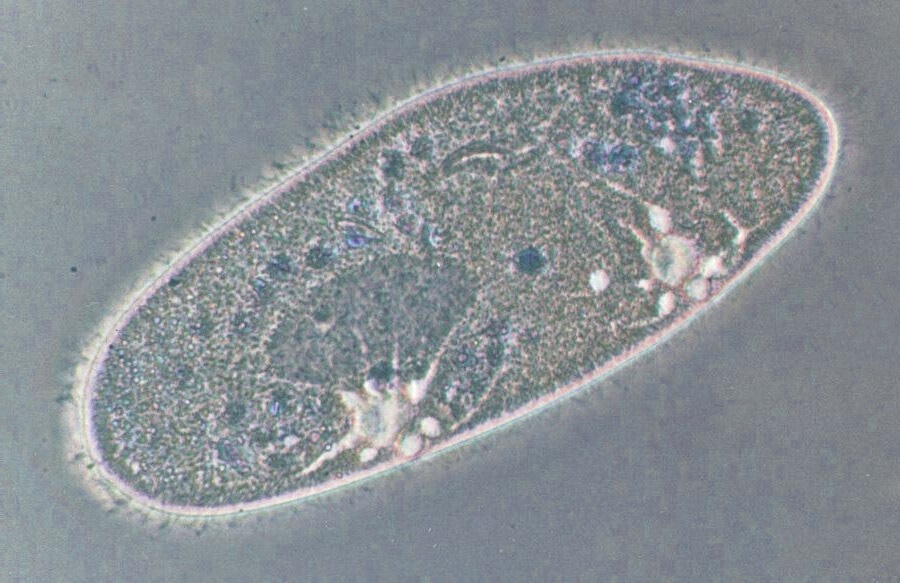 Eukarióta egysejtűek országa(Protisták) zöld szemesostoros
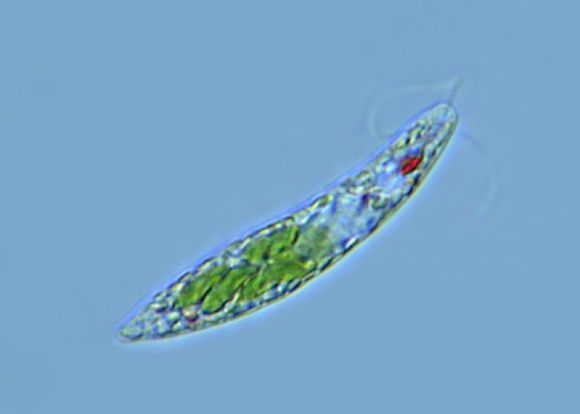 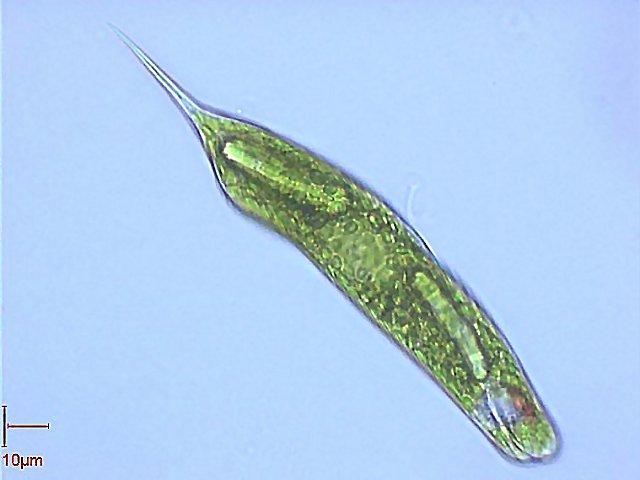 Eukarióta egysejtűek országa(Protisták) óriás amőba
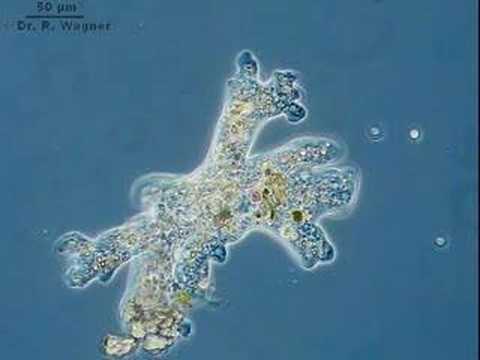 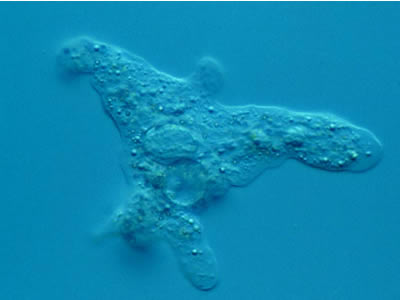 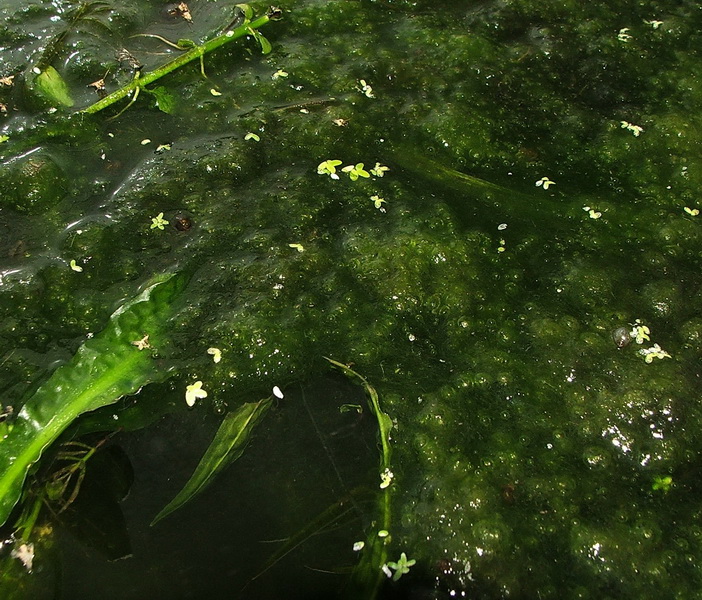 Növények országaZöldmoszatok törzsefonalas zöldmoszatok
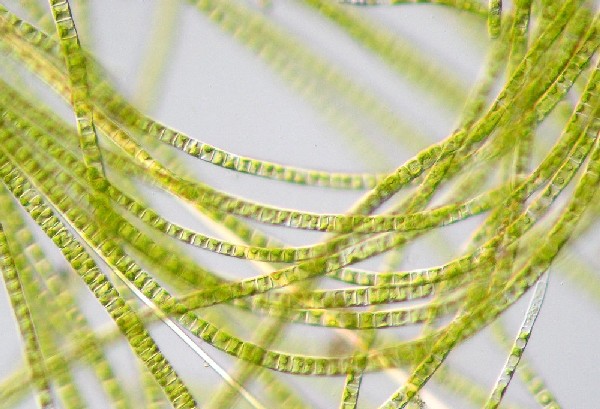 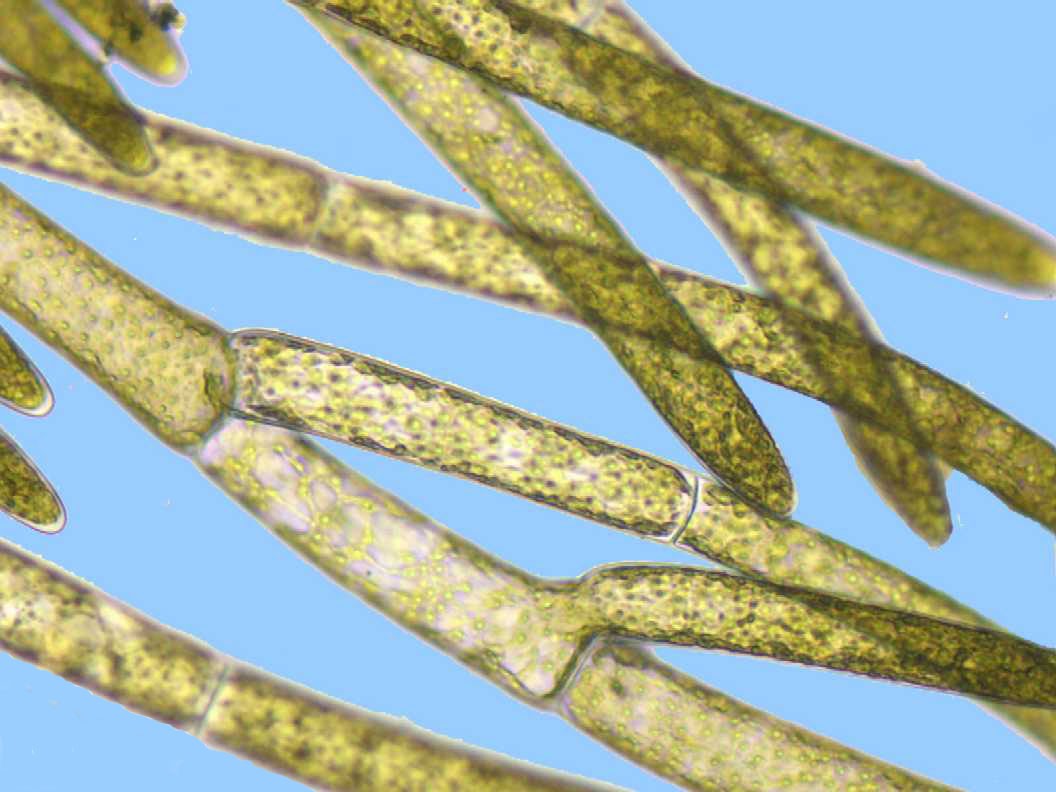 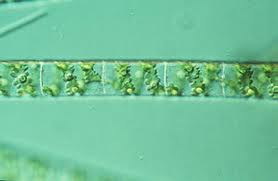 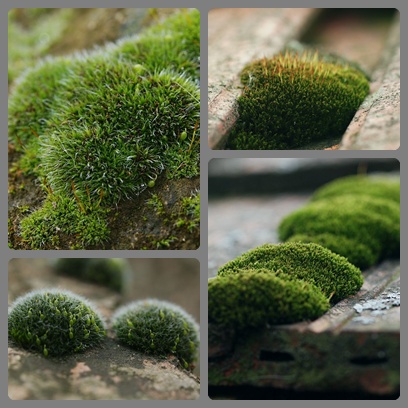 Növények országaMohák törzselombos mohák
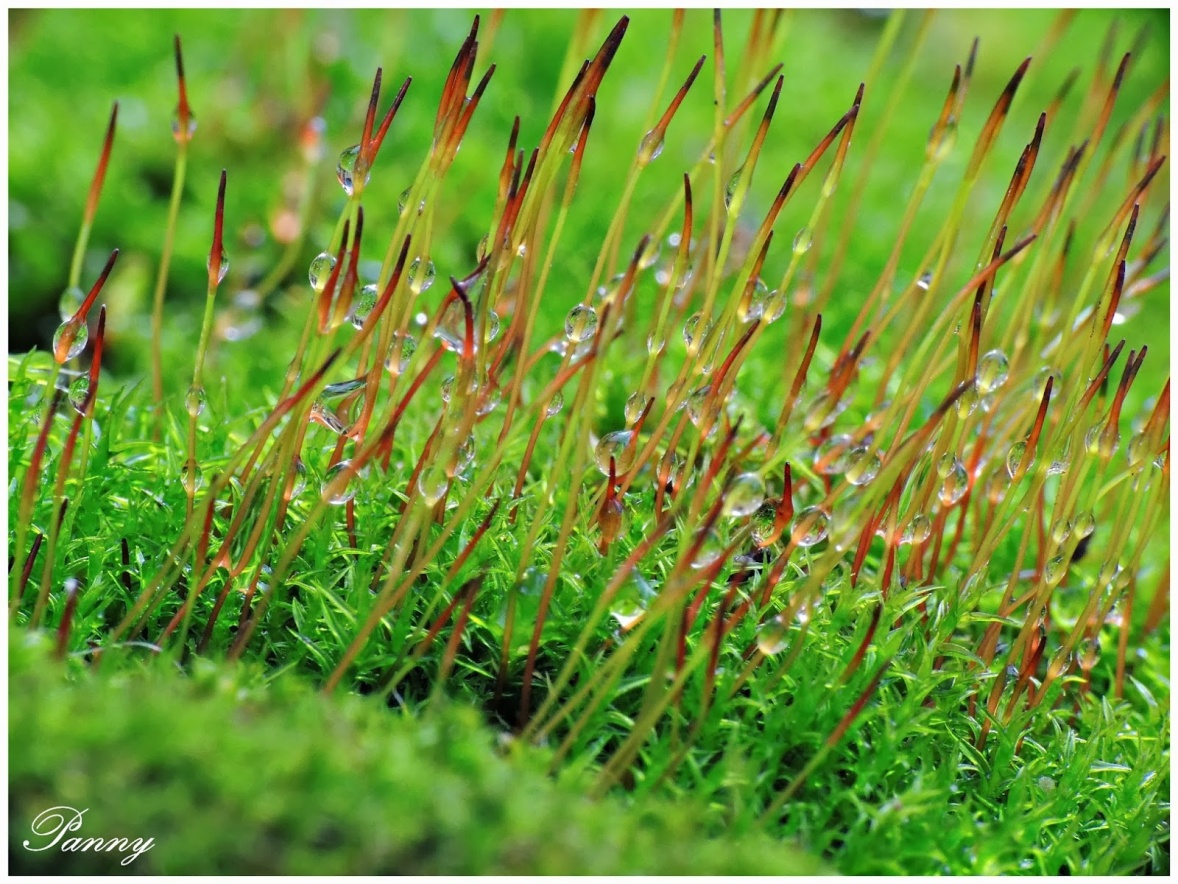 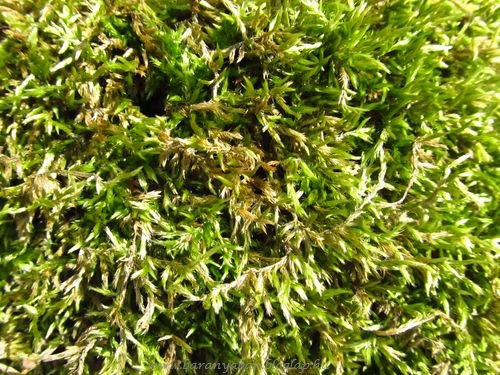 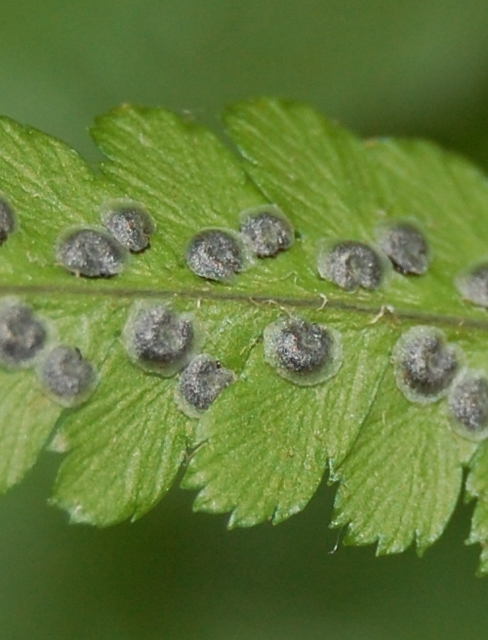 Növények országaHarasztok törzseerdei pajzsika
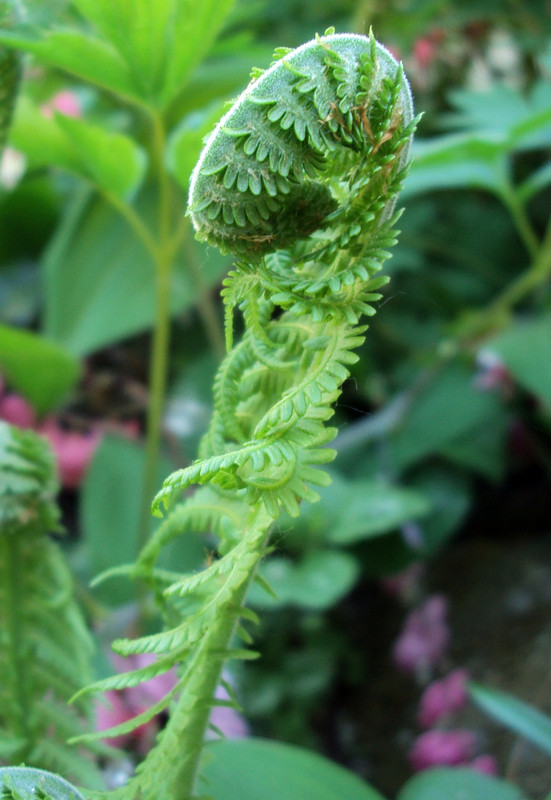 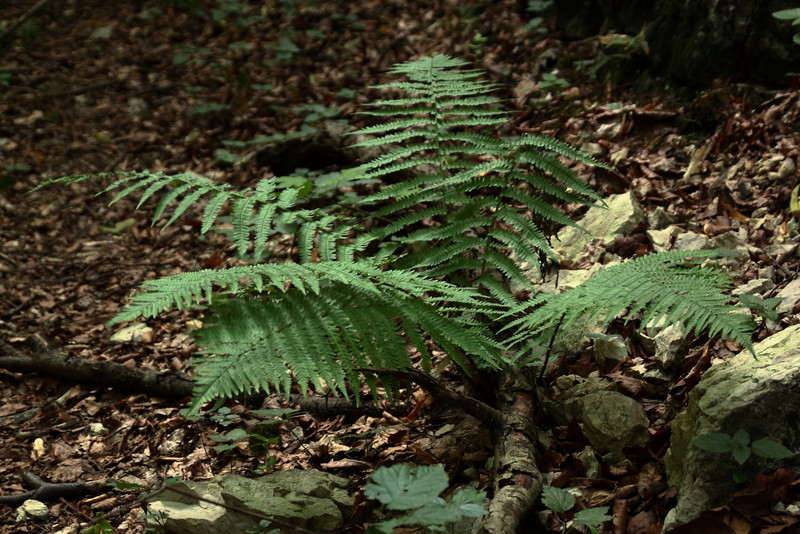 Növények országaHarasztok törzse
kapcsos korpafű
zsúrló
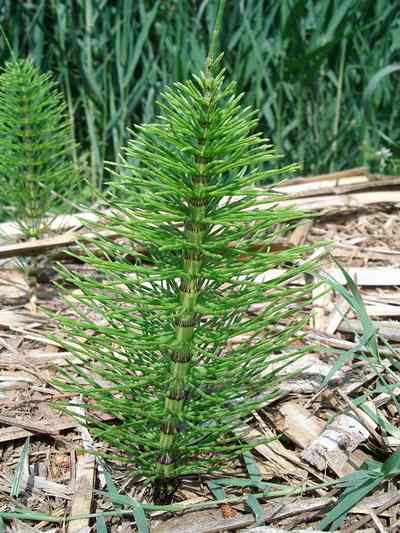 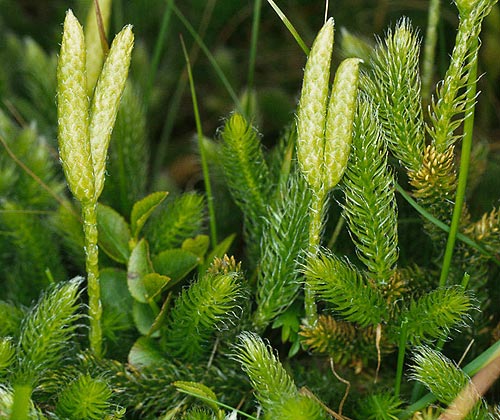 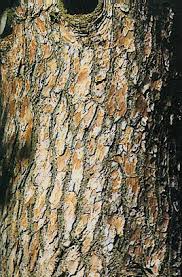 Növények országaNyitvatermők törzseerdei fenyő
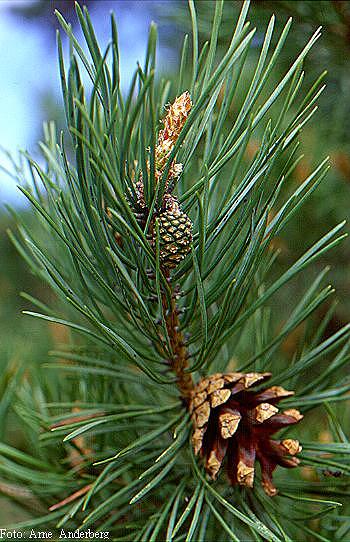 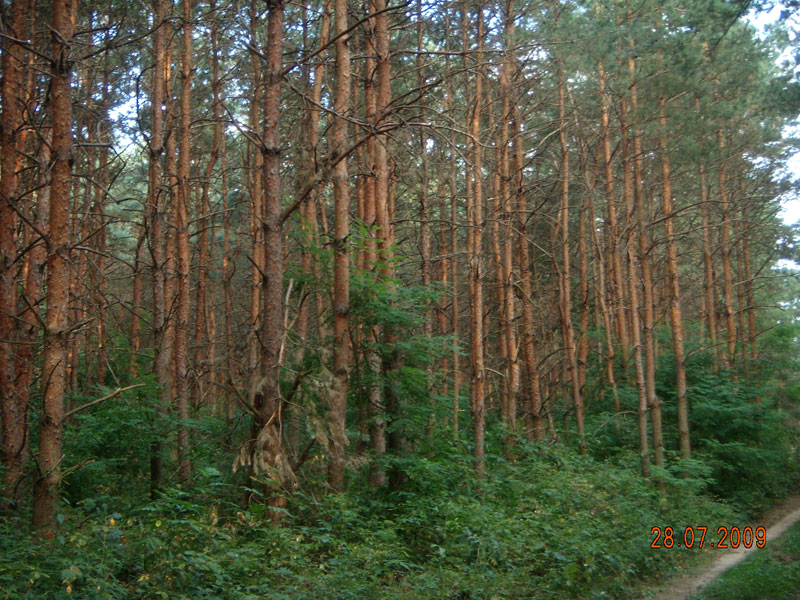 Növények országaNyitvatermők törzse  lucfenyő				vörösfenyő
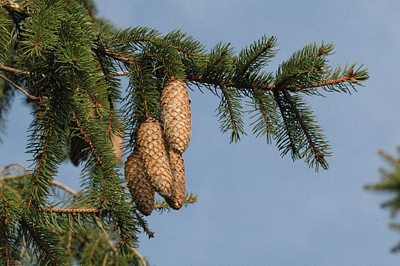 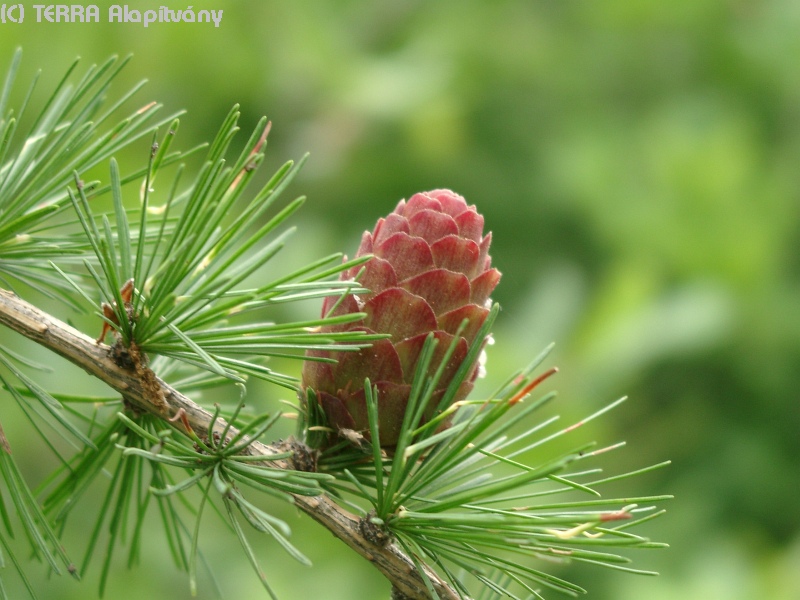 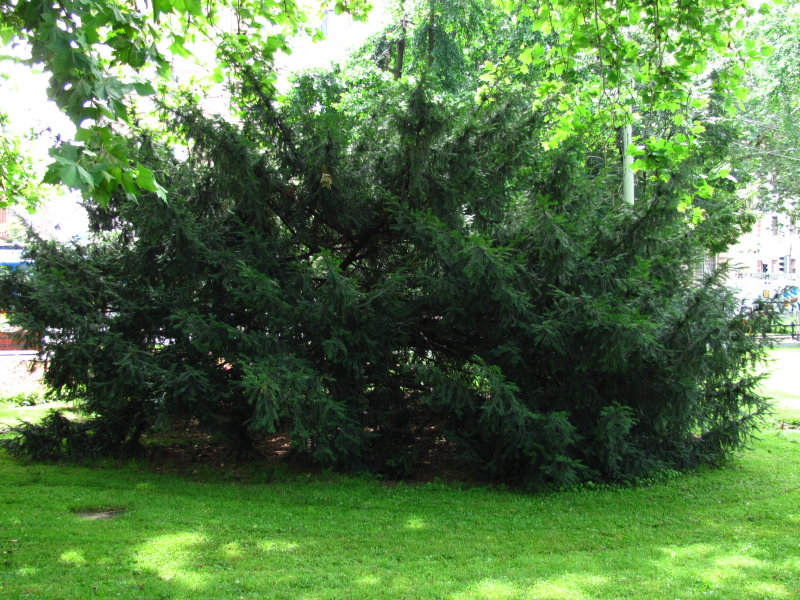 Növények országaNyitvatermők törzsetiszafa
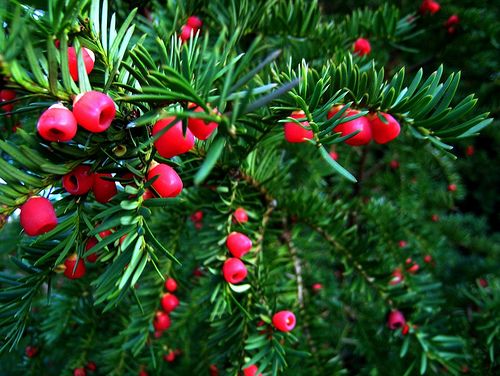 Növények országaZárvatermők törzseKétszikűek osztálya
vadrózsa (gyepürózsa)
kökény
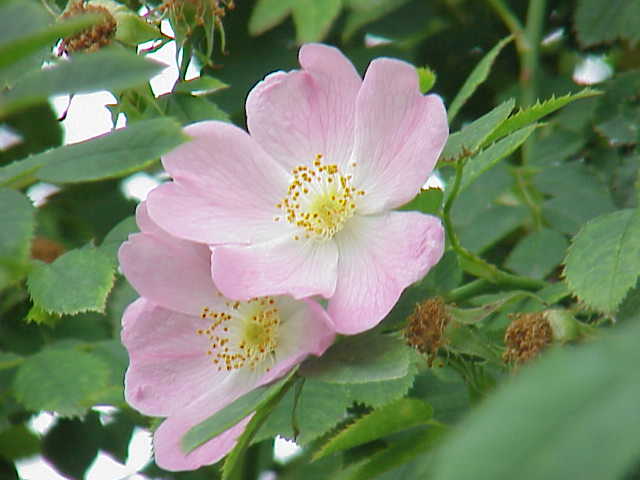 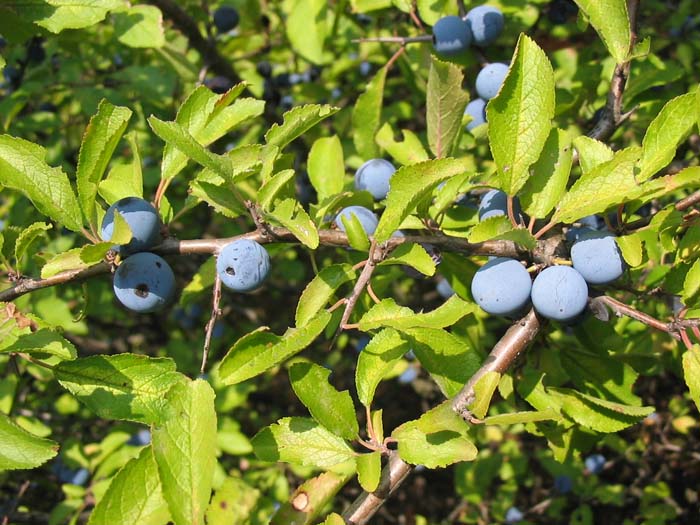 Növények országaZárvatermők törzseKétszikűek osztálya
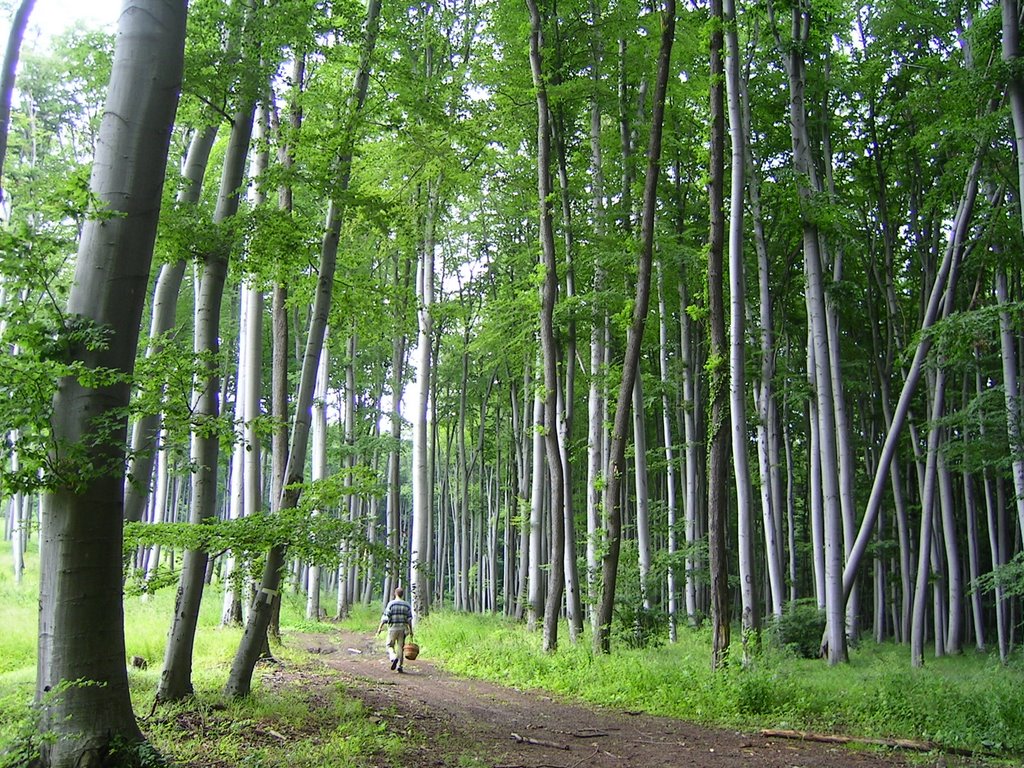 bükk
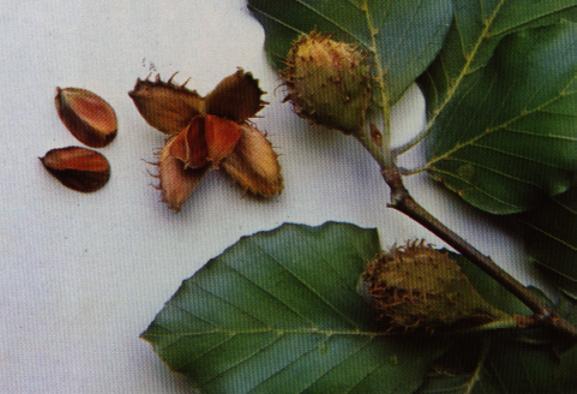 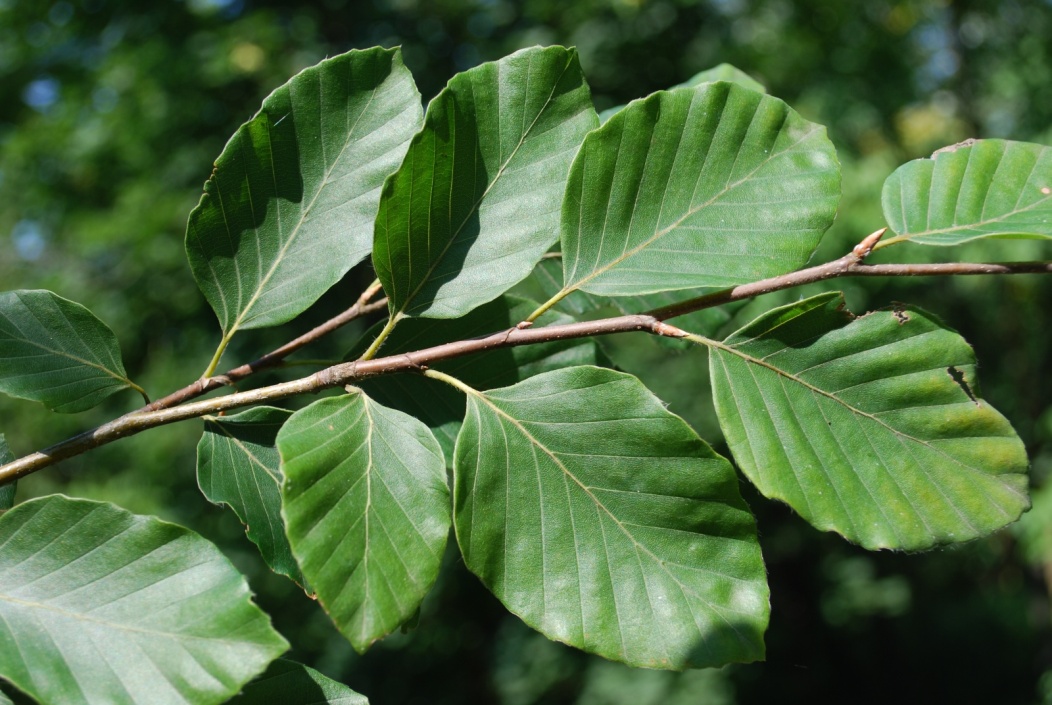 Növények országaZárvatermők törzseKétszikűek osztálya
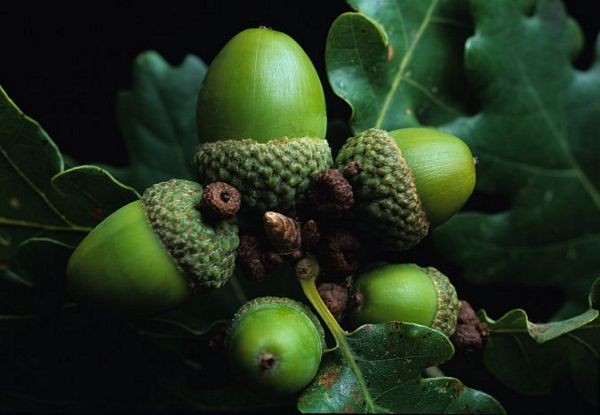 Kocsánytalan tölgy
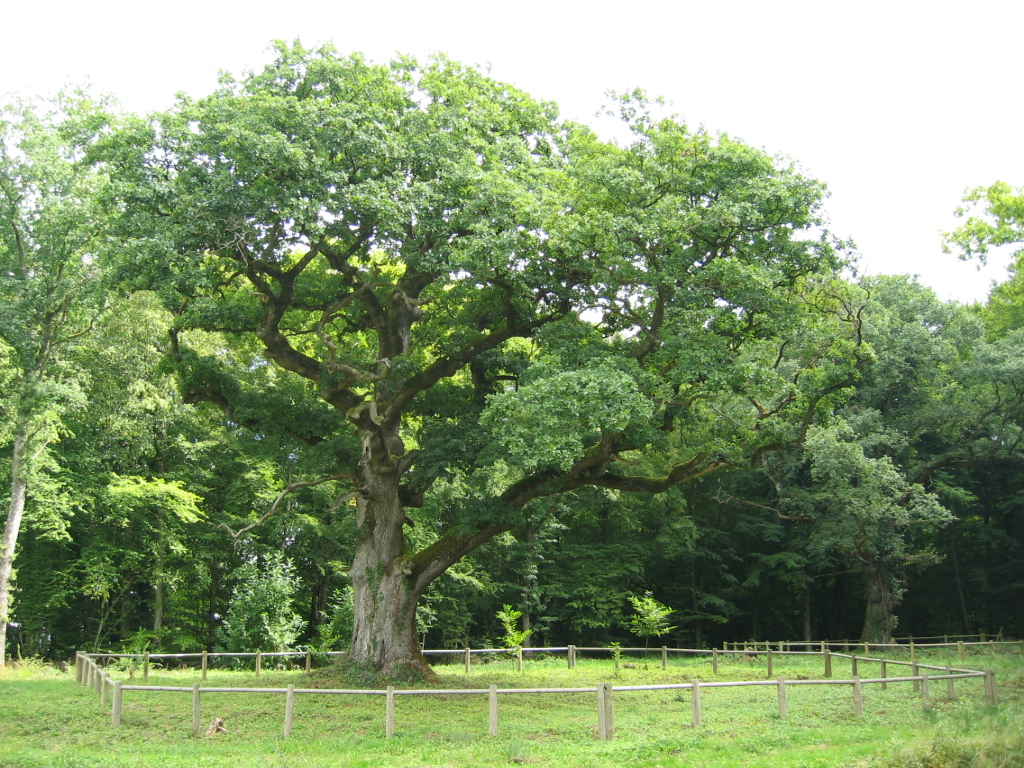 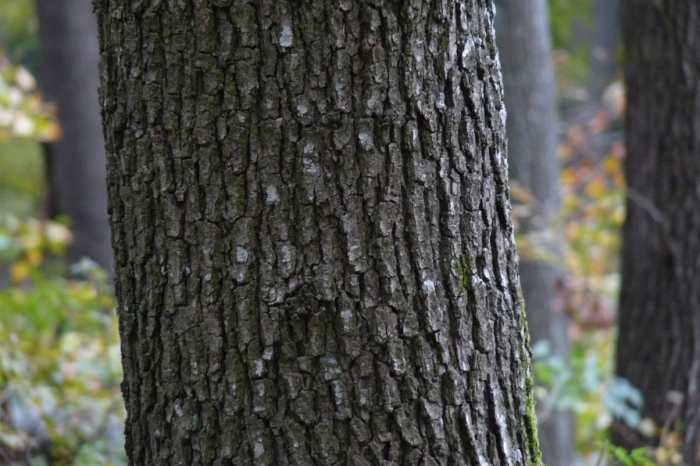 Növények országaZárvatermők törzseKétszikűek osztálya
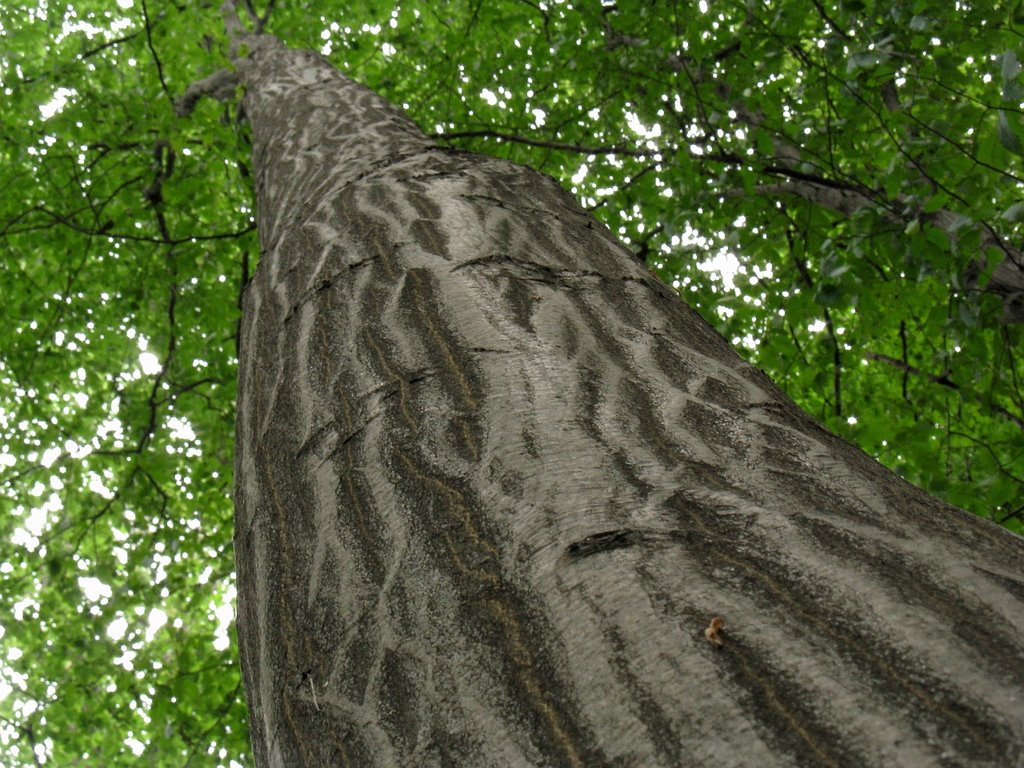 gyertyán
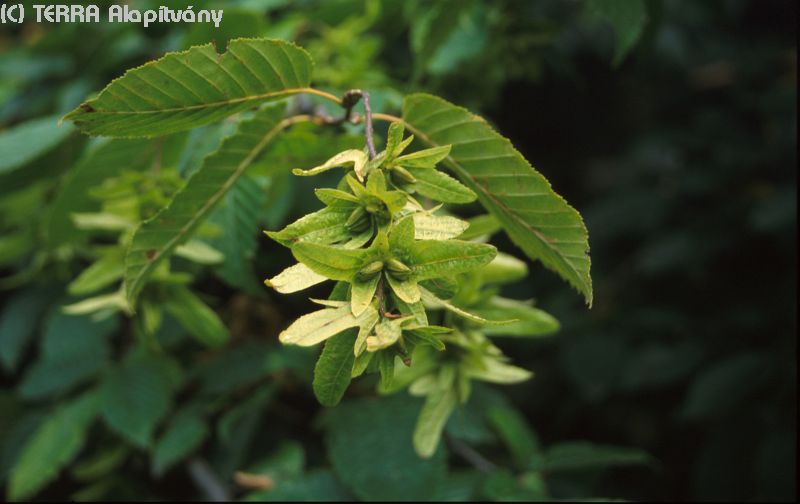 Növények országaZárvatermők törzseKétszikűek osztálya
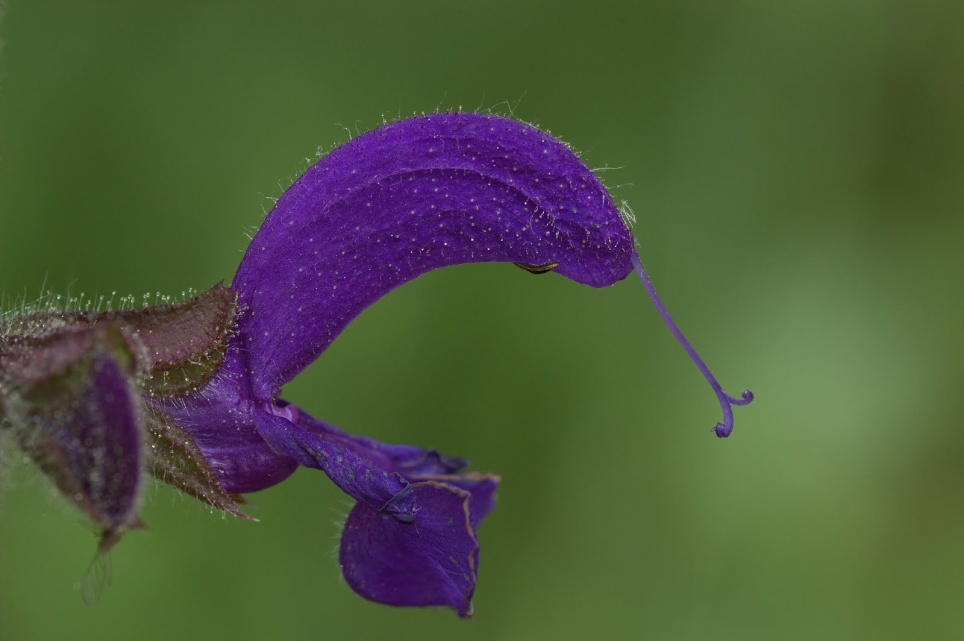 mezei zsálya
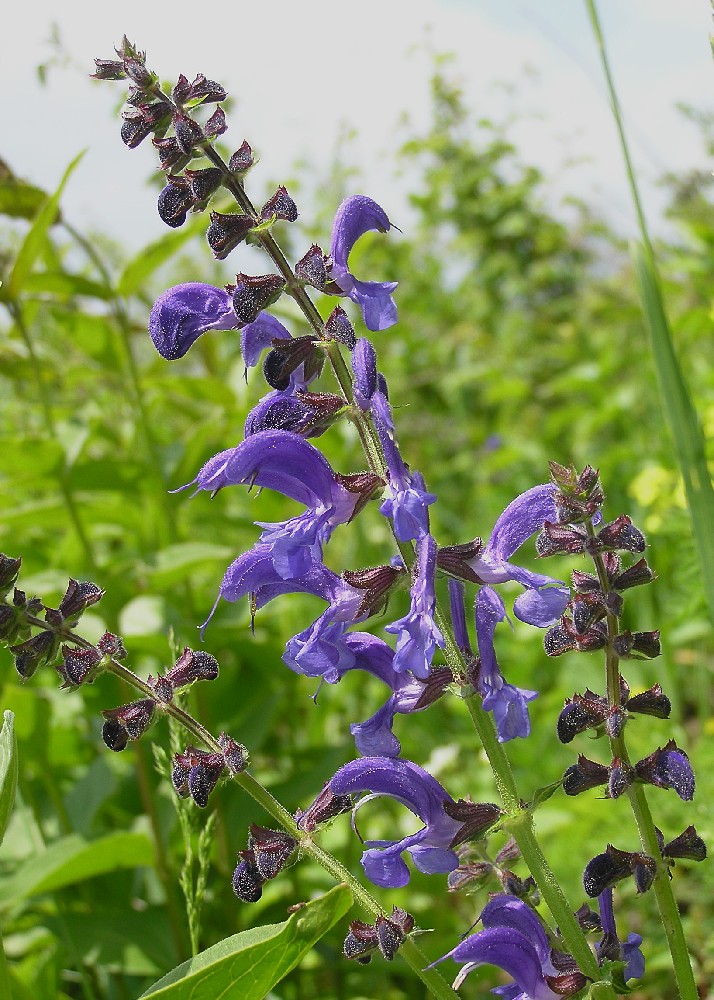 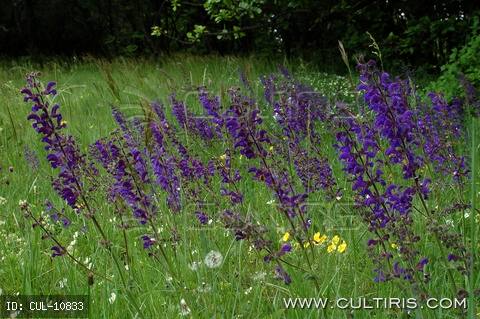 Növények országaZárvatermők törzseKétszikűek osztálya
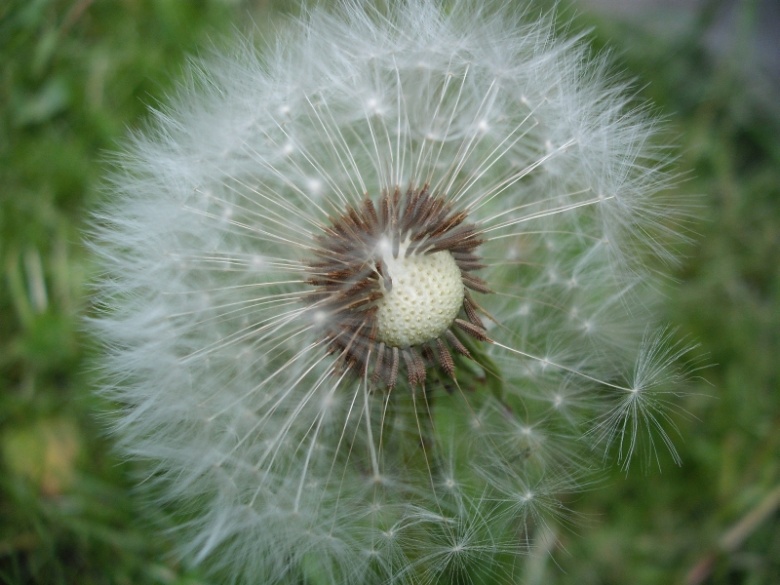 pongyola pitypang
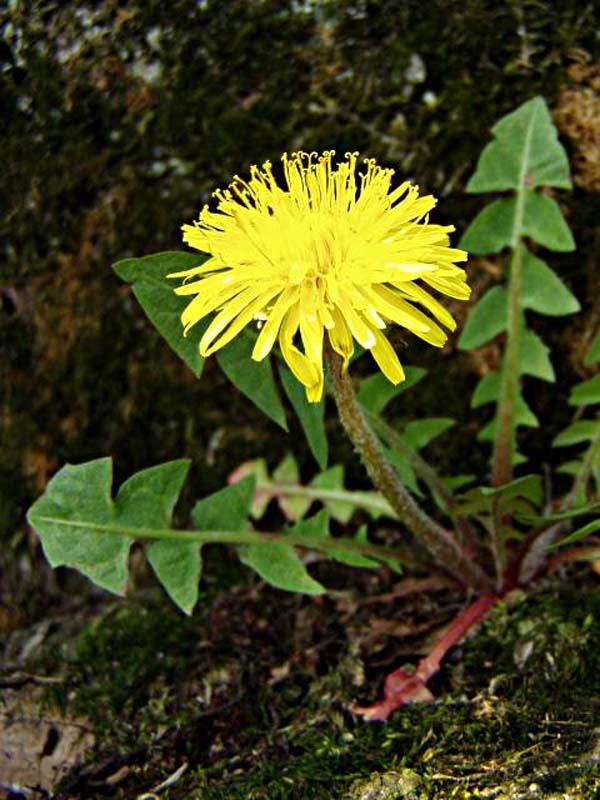 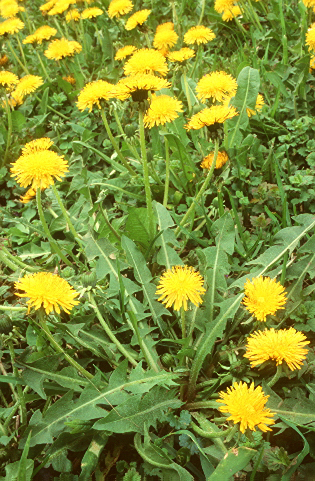 Növények országaZárvatermők törzseKétszikűek osztálya
paradicsom
paprika
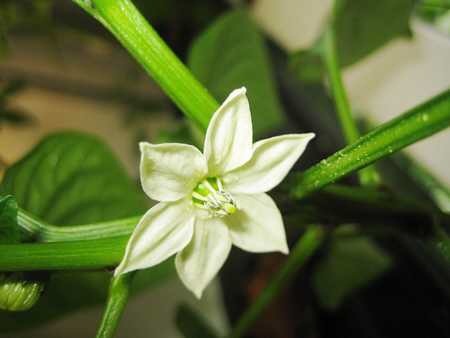 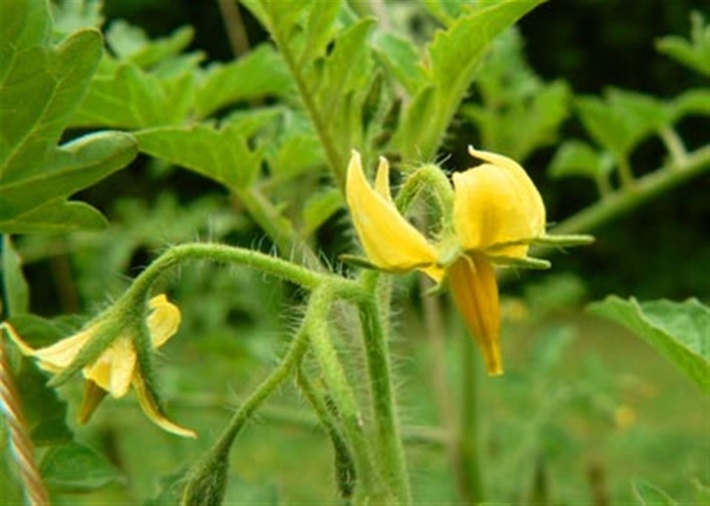 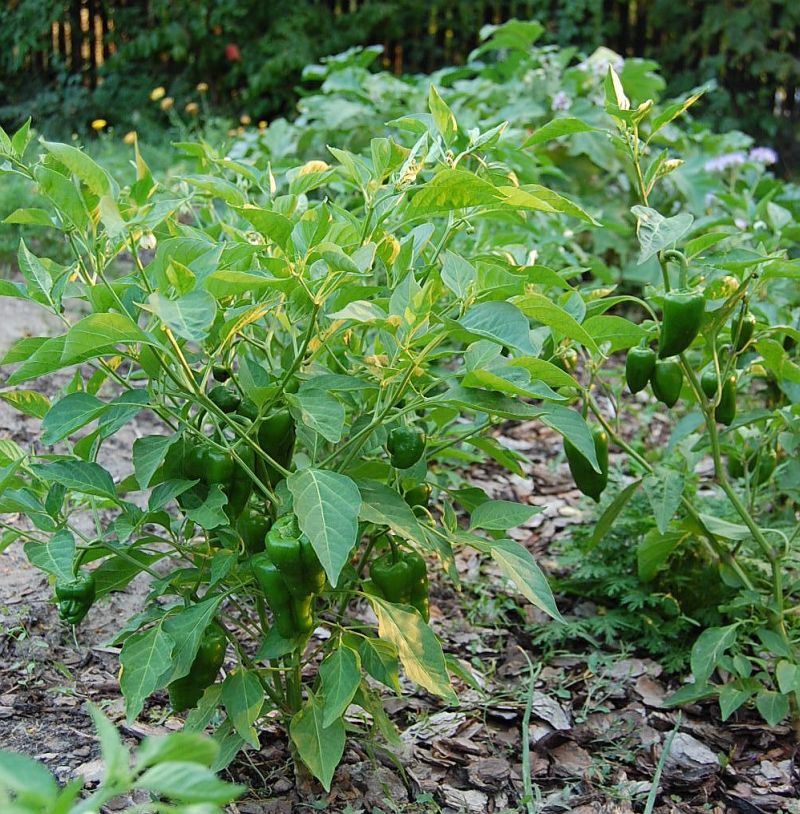 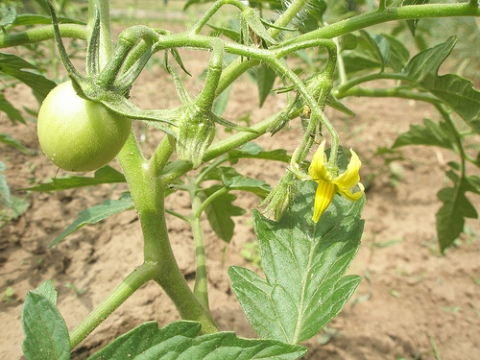 Növények országaZárvatermők törzseEgyszikűek osztálya
angol perje
nád
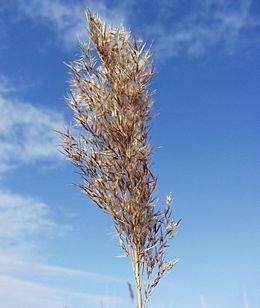 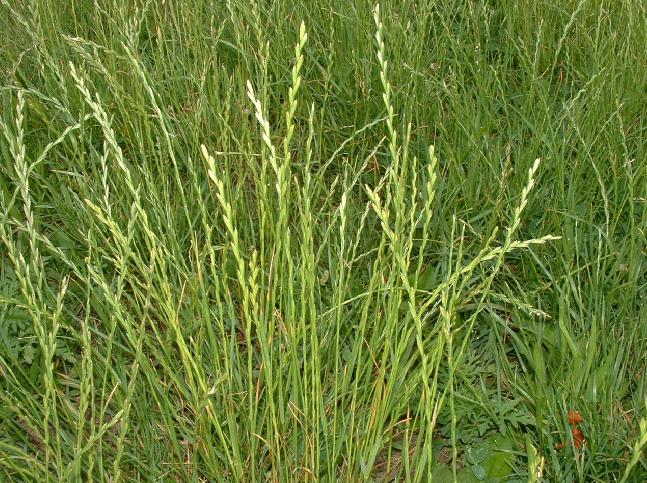 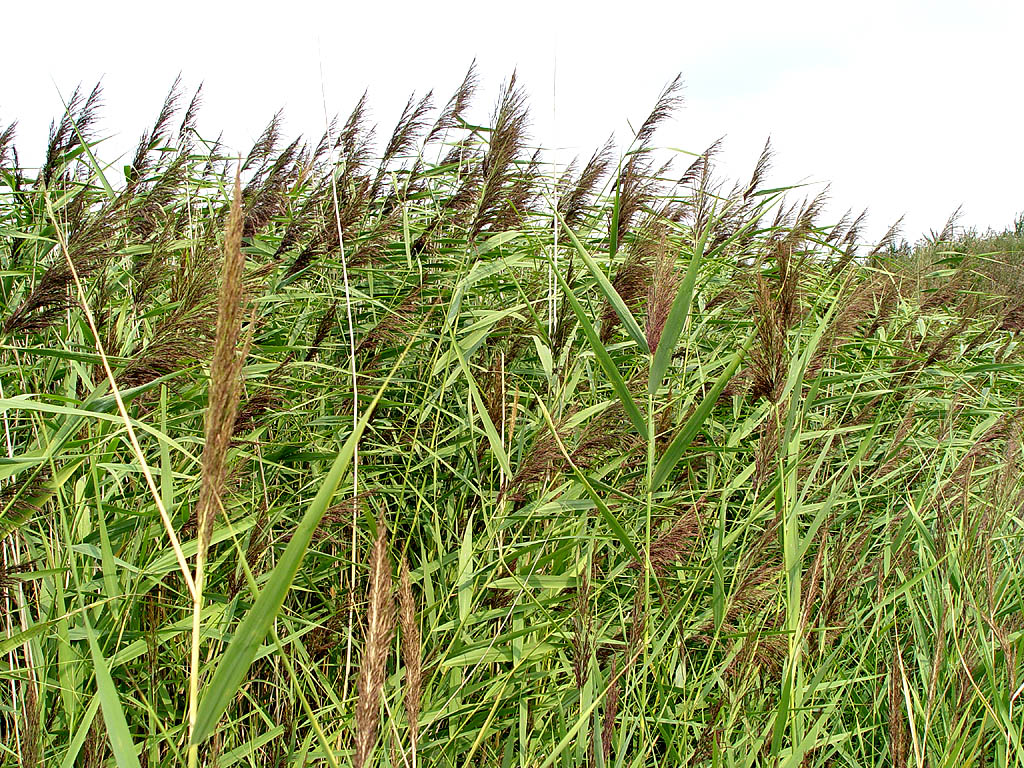 Növények országaZárvatermők törzseEgyszikűek osztálya
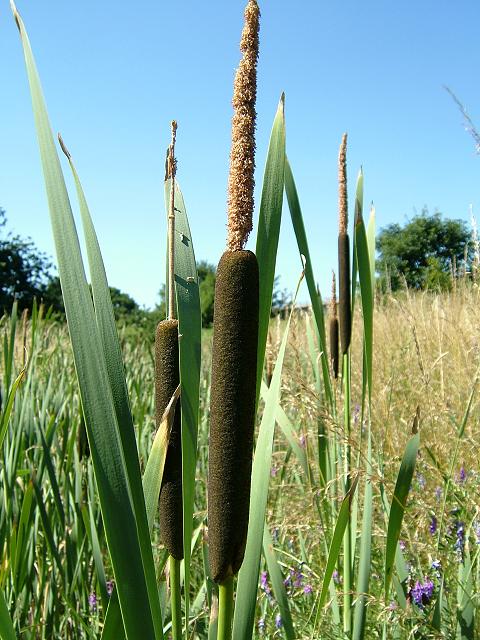 gyékény
kukorica
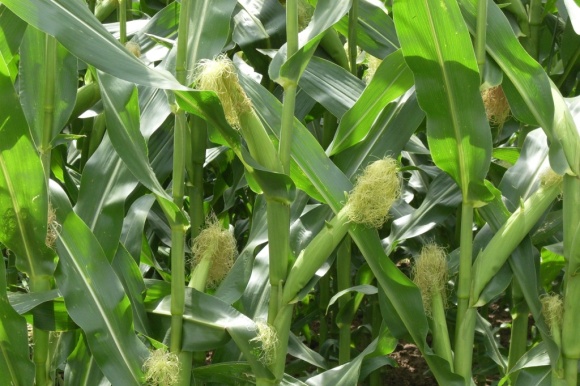 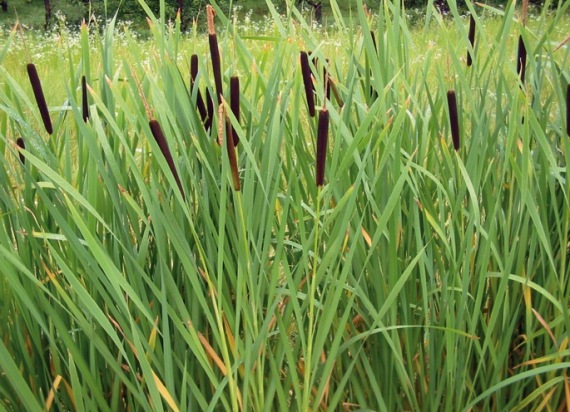 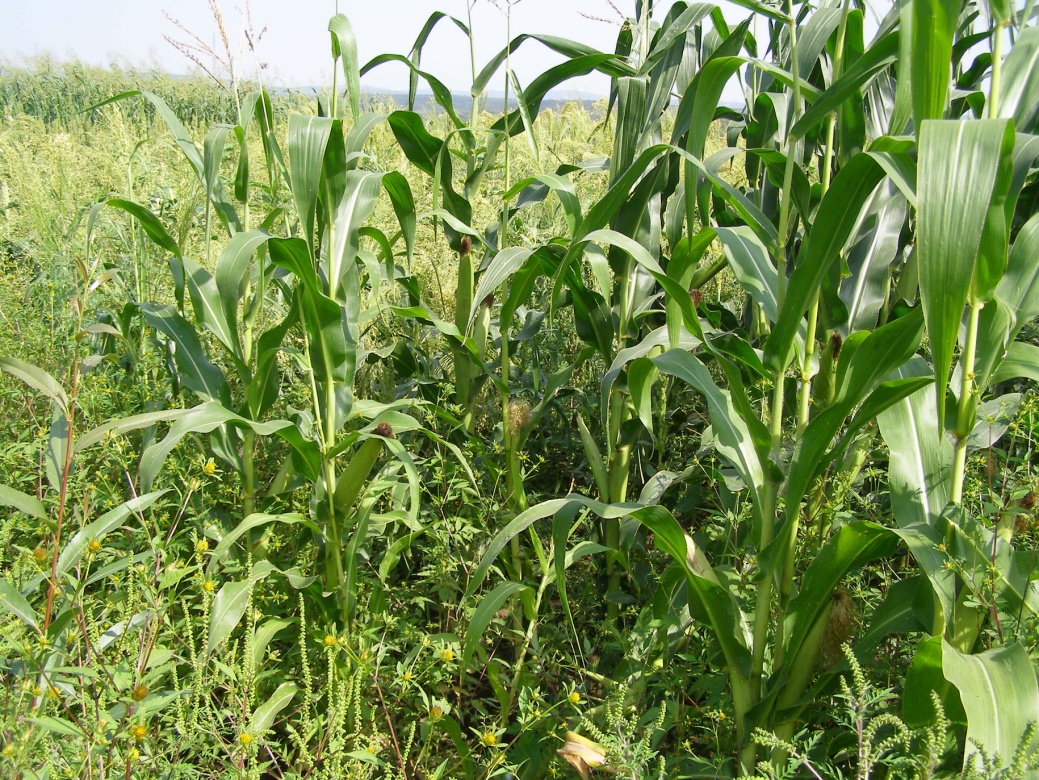 Növények országaZárvatermők törzseEgyszikűek osztálya
hóvirág
tulipán
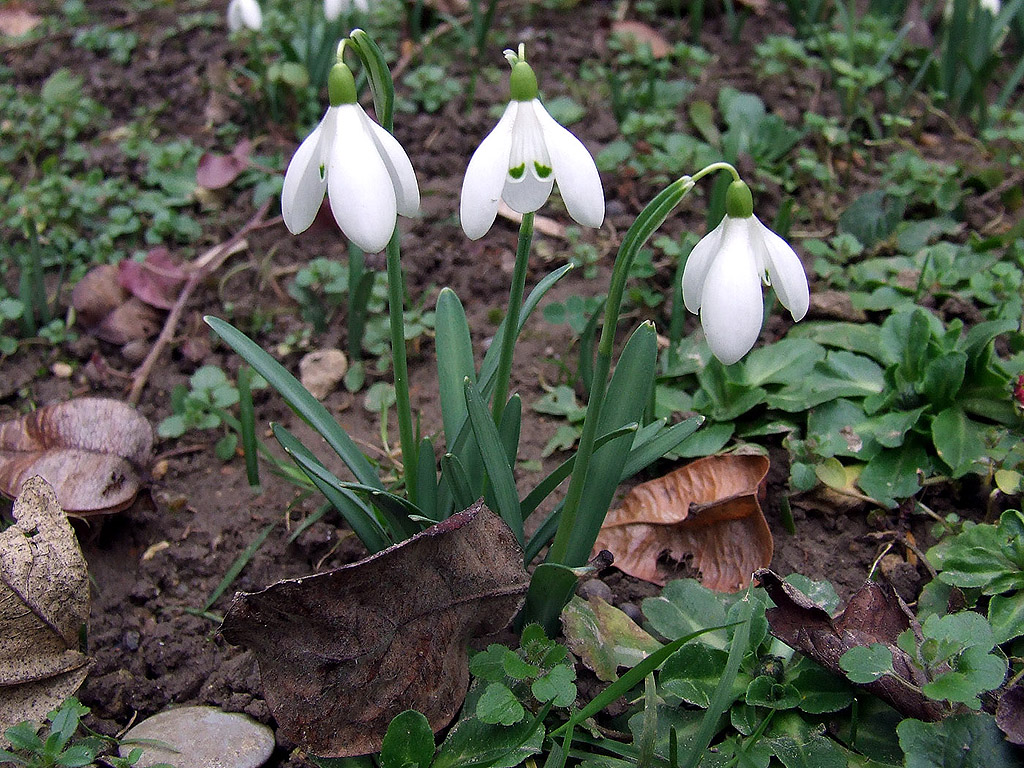 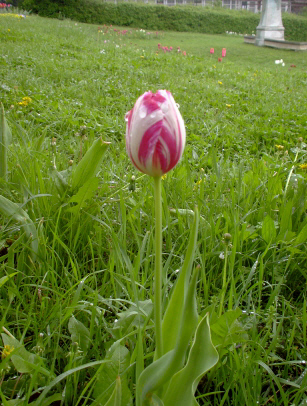 Növények országaZárvatermők törzseEgyszikűek osztálya
magyar nőszirom
magyar kikerics
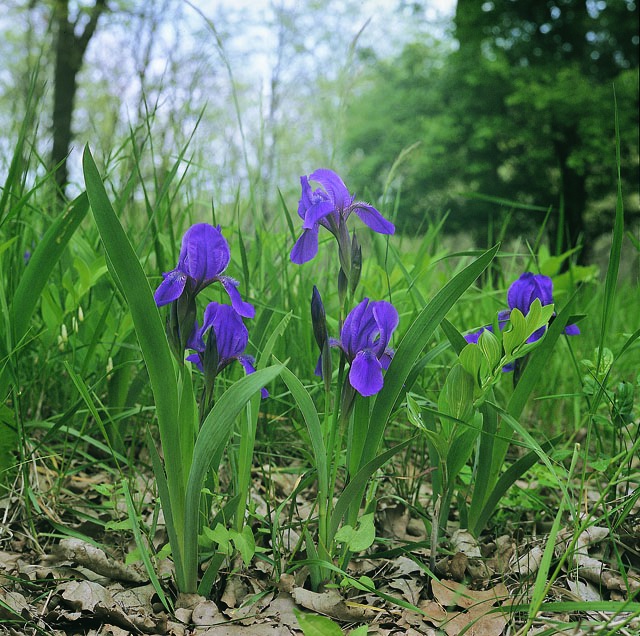 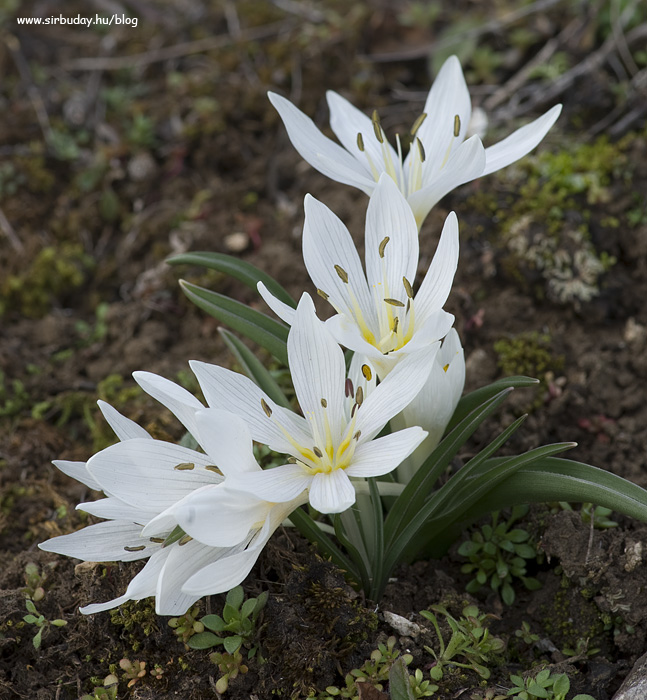 Gombák országa
sörélesztő
peronoszpóra
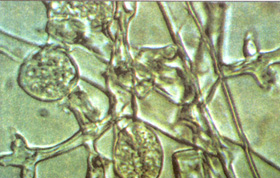 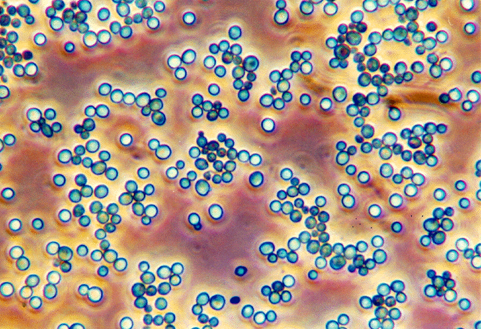 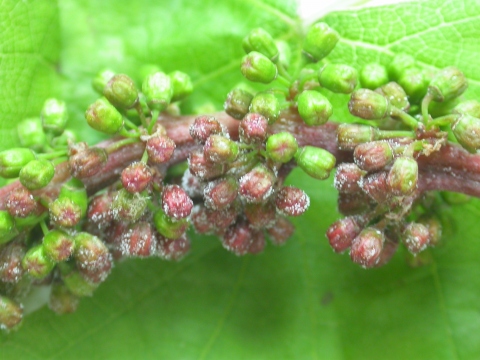 Gombák országa
monília
ecsetpenész
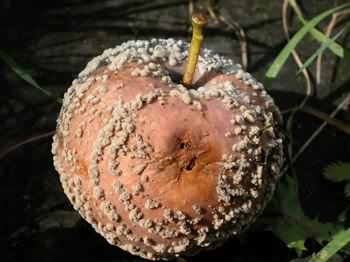 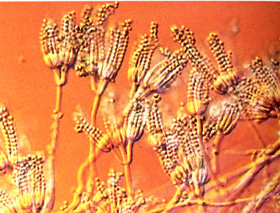 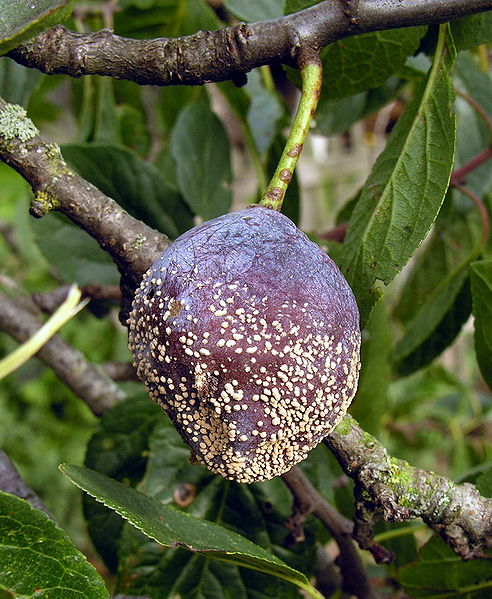 Gombák országaBazídiumos gombák törzse
erdőszéli csiperke
gyilkos galóca
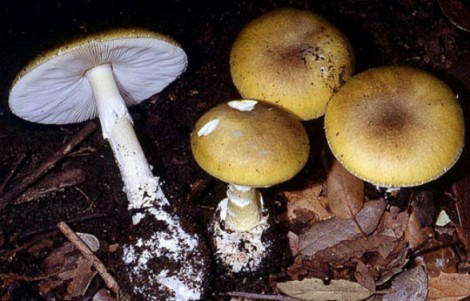 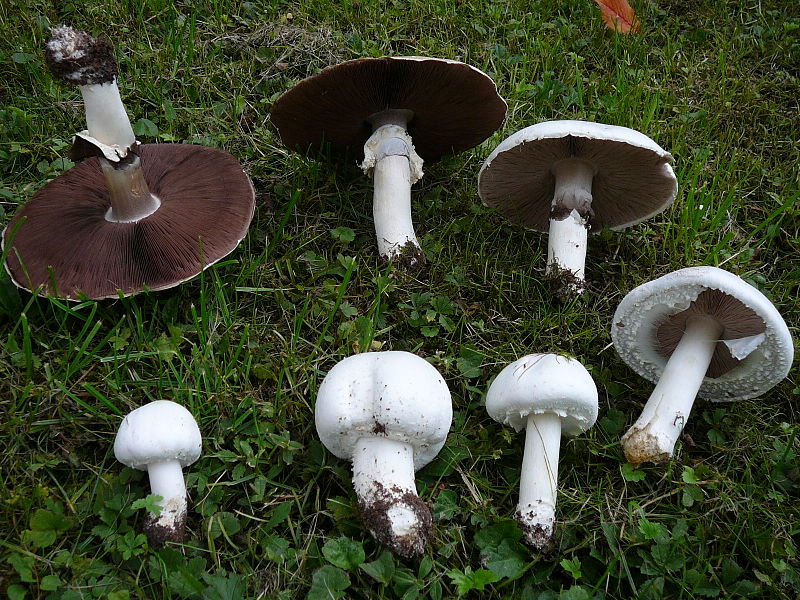 Gombák országa Bazídiumos gombák törzse
légyölő galóca
császárgomba
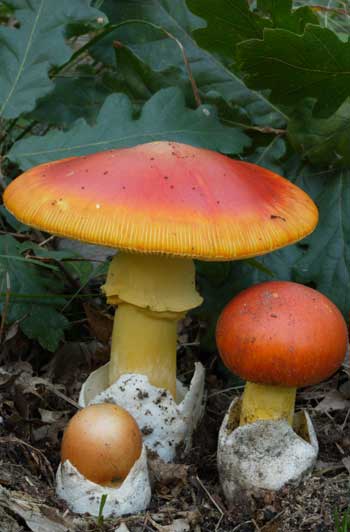 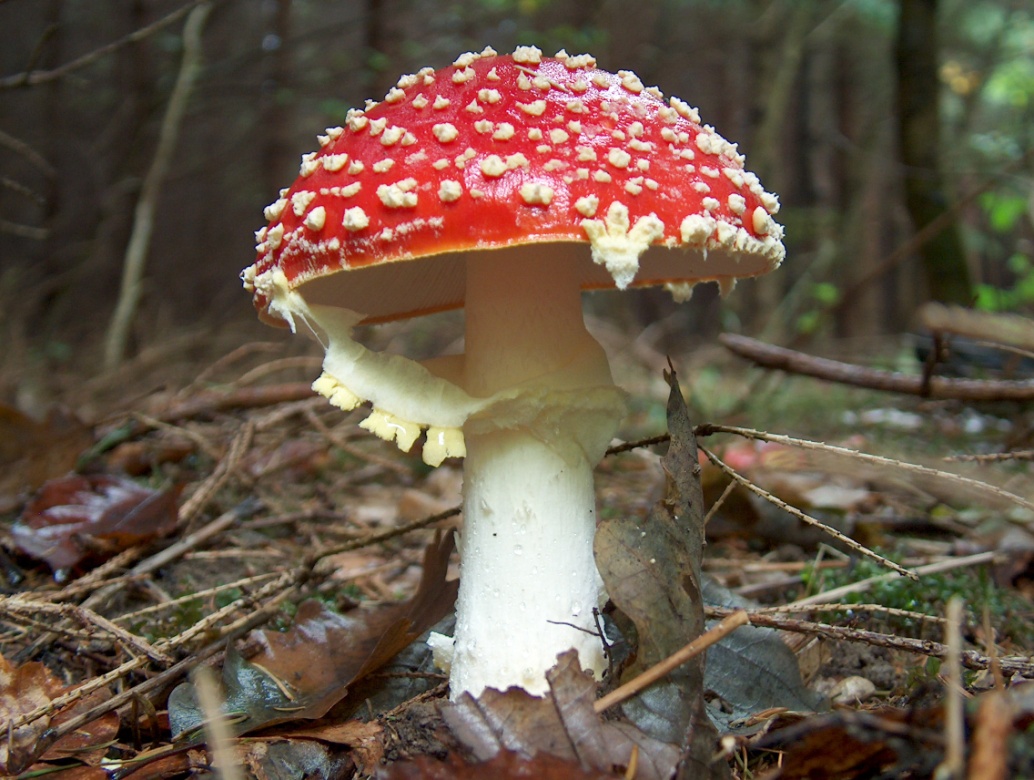 Gombák országa Zuzmók törzse
tölgyfazuzmó
Sárga falizuzmó
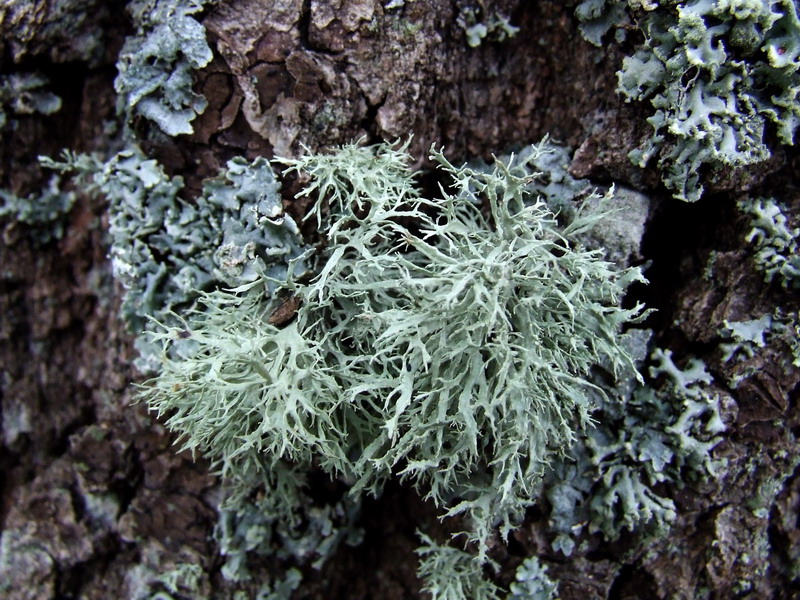 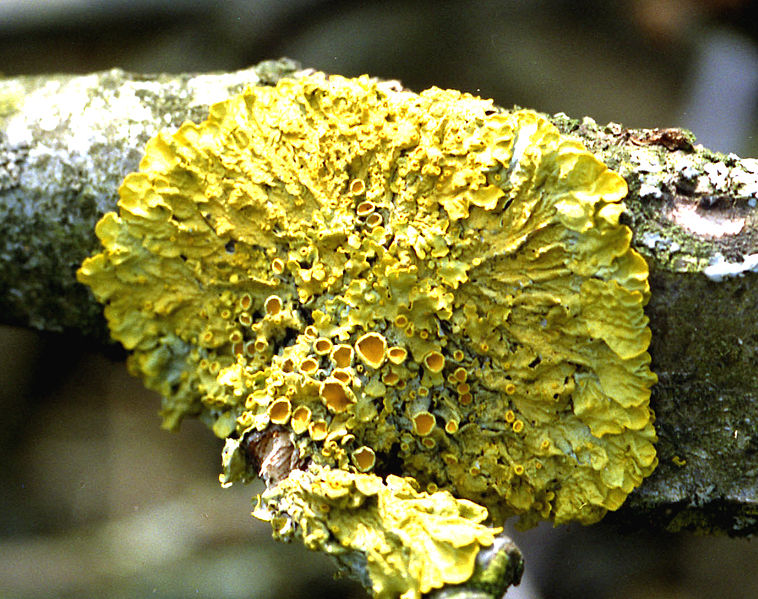